固體廢物污染（塑膠）
今日香港+現代中國+可持續發展+
全球化（走塑文化與全球管治）
概念解釋：
都市固體廢物包括來自住宅及工商業活動所產生的固體廢物，但建築、化學、醫療及特殊廢物則不包括在內。這類廢物會運往堆填區處理。
廚餘是香港都市固體廢物中的最大類別。除了食剩飯菜或過期食品外，在食品生產、加工、批發、零售及預備過程中也會產生廚餘。廚餘容易被分解，並產生氣味和衞生問題。
建築廢物包括來自建築、裝修、拆卸、土地挖掘及修路等建造工程所產生的廢物。透過廢物分類處置，惰性廢物可用作填海物料，非惰性廢物會被運往堆填區。
化學廢物指《廢物處置（化學廢物）（一般）規例》中所列出對人類健康及/或環境構成潛在危險的物質。
現況
塑膠污染（又稱為白色污染）是全球各地正面對的重大環境問題，由於塑膠類垃圾質輕、持久難降解，以及生物毒性強等特質，因而比一般垃圾更難處理。
香港回收率近年呈跌勢，最新都市固體廢物回收率為29%，為十年來最低。至於塑膠回收物料的回收率則由2018年的7%輕微上升至2019年的8%，但其中被廣泛使用的PET膠樽回收率仍不足1%。
在疫情肆虐下，市民減少外出堂食，外賣、網購活動成為常態，即棄塑膠餐具及塑膠包裝物料的使用率及棄置量大增，有環保團體估計，現時全港日均即棄塑膠餐具棄置量較往年急增超過一倍，數量達到五萬件。
雖然大部分塑膠均可以回收，但事實上回收的廢棄塑膠經過處理後質量都會降低，效用亦會較低。聯合國報告更指出，人類每年製造90億噸塑膠，但當中只有不足一成會被回收，那麼其餘的塑膠垃圾去了哪裏？對地球生態又會造成甚麼影響？
海洋塑膠污染有多嚴重？
https://youtu.be/A21jZnVlRsU 
https://youtu.be/HzA_AWgz4r8
1.就資料A的可循環再造物品的分布情況，描述兩個主要特徵。（4分）
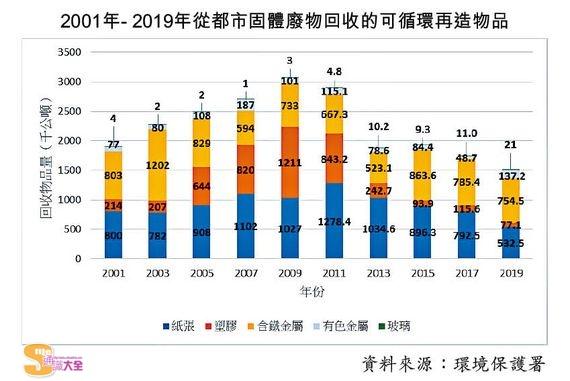 1.特徵包括：
‧整體回收物品量近年有下跌趨勢：在2001-2019年，整體回收物品量由2001年的1,898（千公噸）升至2009年3,075（千公噸）的最高位，其後一直回落至2019年的1,522（千公噸）。回收量一直高企的紙類回收物料回收量近年亦呈跌勢，從2011年的1,278.4（千公噸）持續下跌至2019年的532.5（千公噸），下跌超過一半。
‧金屬及紙張回收物料比重佔最多、玻璃佔最少：在各類回收物品中，金屬及紙張回收物料的回收量所佔比重一直是最多（約60%-95%），玻璃則佔最少（約1%），由於金屬回收物料重用次數相對較多，因此回收誘因較高；紙類回收物料則因應國際進口管制政策收緊而呈跌勢。
影響1: 污染環境 增堆填區壓力
香港的回收系統承載力有限，平均每日有超過二千公噸廢塑膠被棄置於堆填區，而塑膠物料分解周期長達數百年，不但長期佔用大量堆填區的空間，加劇堆填區飽和危機，而廢塑料更會污染土壤和水源，阻礙附近植物吸取養分和水分，影響其正常生長，甚至令堆填區的地層結構變得不穩定。

不少國家及地區會將部分棄置的塑膠以焚燒的方式處理，現時全球有多達12%的廢膠會被送往焚化爐，但部分含化學添加劑的塑膠廢物在焚化過程中會釋出有毒氣體，除了造成空氣污染，人體吸入後更會危害健康。
影響2:損生態環境 危害物種存活
全球現有約六成廢棄塑膠成為陸地或海洋垃圾(DSE)，殘留在生態圈中，嚴重損害生態環境。海洋塑膠垃圾會經由大小河流及海浪漂流至全球各處，研究指出，現時有約七百種海洋生物正受5.25萬億件塑膠垃圾威脅；不少海鳥、海豚和其他海洋動物被廢棄捕魚工具纏身，或誤吞塑膠垃圾致死，可見海洋塑膠垃圾嚴重影響物種的存活。
而且，在塑膠垃圾分解過程中，其所含化學物及微塑膠經海洋生物吞食後會進入海洋食物鏈，而人類進食這些魚類及海產後將會構成健康風險。
困難1:回收商：投資誘因不足
港人每日棄置數千公噸廢塑膠，但本地的廢膠回收率一直偏低，相比其他價值較高物料，如金屬、二手電子產品等，廢膠回收的商業持續力較弱。
首先，回收業普遍面對場地、設備及技術不足的問題，鑑於政府的環保用地申請門檻高，加上自行設廠處理塑膠投資額高，規模較小的回收企業更難覓得土地及人手以維持營運。另外，塑膠回收前須經過分類、清洗和壓縮等密集及繁複的工序，增加企業經營成本，而回收再造物料的國際價格近年下跌，小型回收商更是首當其衝，收入大受影響。
在經濟及技術支援不足及外圍因素影響下，回收再造企業的投資誘因不足，導致香港回收業發展出現倒退。
困難2:市場：過分依賴出口(DSE)
近年不少經濟體收緊對固體廢物及再造物料的進口管制，如中國於2017年頒布的《禁止洋垃圾入境推進固體廢物進口管理制度改革實施方案》、2021年1月在港實施的《巴塞爾公約》等。由於本地的回收業過分依賴出口，因此主要進口地拒收廢料對回收商造成重大打擊，因而減少處理進口受管制的固體廢物如廢紙、廢塑膠等，導致相關廢料回收量減少。

由於進出口或轉口回收物料的利潤降低，長遠將造成回收再造企業經營困難，若要有效促進回收業的發展，香港須建立自給自足的產業鏈，才可加強本地循環固體廢料的能力
困難3:市民：對可回收的認知不足
由於回收配套設施數量不足及位置不便等原因，加上市民家中亦沒有可存放回收廢物的設備，削弱市民回收的誘因，導致大部分人未有培養將廢物分類回收的習慣，而且大眾普遍欠缺乾淨回收的意識，不少塑料垃圾因處理不當而未能回收，被直接送到堆填區，造成本地塑膠回收表現一直未如理想。

此外，普遍市民對回收的認知僅停留於「三色回收桶」，以塑膠為例，政府及社區一直提倡回收膠樽或其他塑膠品，但原來生活中常見中的發泡膠亦屬可回收的物料，因此須加強教育改變市民的行為習慣和意識，才能提高回收的成效。
香港處理固體廢物垃圾方法：
https://www.epd.gov.hk/epd/tc_chi/environmentinhk/waste/waste_maincontent.html
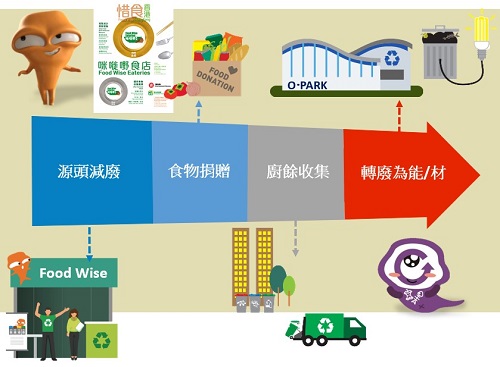 香港處理固體廢物垃圾方法：（成效？）
3個策略性堆填區均位於新界﹝稔灣、將軍澳及打鼓嶺﹞。各堆填區均設有防滲漏層、滲濾污水收集及處理系統、堆填區氣體管理系統及地面/地下水管理系統，以管制空氣及水污染。
修復香港13個已關閉的堆填區，以減少對公眾安全與健康的潛在危險。這些堆填區現正進行美化工程，完成後會成為市區的綠化區，部份則可轉作高爾夫球練習場、多用途草地球場、休憩公園和生態公園等用途。
7個廢物轉運站分佈於香港各區，集中收集該區的廢物。區內的廢物由小型廢物收集車運至轉運站，壓縮後便會裝上貨櫃，然後以貨櫃車或船隻運往堆填區。各轉運站的廢水及廢氣均受到嚴格管制，以免影響環境。
青衣化學廢物處理中心於1993年啟用，這設施可接收多種化學廢物，並於2011年8月1日開始接收醫療廢物。其排放的污染物均受到嚴格管制，環保署並會定期進行監測。
 1991年啟用的新界北沙嶺堆肥廠專門處理禽畜廢物，糞便處理後會轉化為泥土滋養劑，以供本地使用。
 污泥處理設施位於屯門曾咀，於2015年投入運作。這設施收集及處理11間渠務署運作的污水處理廠所產生的污泥。
為推動本地回收業的發展，政府已在屯門第38區發展佔地20公頃的環保園，以可負擔的租金提供長期土地供循環再造工業使用，籍此鼓勵業界投放資金，發展先進的循環再造技術及增值工序。
10億元回收基金已於2015年10月正式啟動，並接受申請。回收基金透過協助回收業提高作業能力和效率，促進廢物回收再造，轉化為有用資源及產品，從而推動回收業的可持續發展。
固體費物收費： (政策)
按「污染者自付」原則，對產生的廢物按量徵費，改變大家以為丟棄垃圾不用成本的觀念。廢物按量收費旨在帶來誘因，推動各界改變產生廢物的行為，從而減少整體廢物棄置量。根據其他大城市的經驗，廢物按量收費可以有效推動減廢。 落實都市固體廢物收費（垃圾收費）的《2021年廢物處置（都市固體廢物收費）（修訂）條例》草案已於2021年8月26日獲得立法會通過。以18個月為基本安排的準備期已經開始，讓政府、不同持份者和市民大眾為落實垃圾收費做好準備。
實施垃圾收費的需要二零二零年，堆填區的都市固體廢物人均棄置量達每日1.44公斤，較其他大城市為高，為堆填區帶來沉重負擔。在全球氣候變化的情況下，推動各項惜物減廢和支援回收的工作，以減少碳排放及實踐低碳轉型，實在刻不容緩。引入垃圾收費制度是我們減廢政策的重點工具，推動行為改變，鼓勵社會各界珍惜資源，實踐源頭減廢及乾淨回收，減少整體廢物棄置量。
收費模式：
兩種收費模式按現行的垃圾收集及處置制度，政府建議垃圾收費按以下兩種模式徵收:
按指定垃圾袋／指定標籤收費由食物環境衞生署（食環署）透過其垃圾收集車、垃圾收集站和垃圾桶站收集的垃圾，以及由私營廢物收集商利用壓縮型垃圾車收集的垃圾，將以預繳式指定垃圾袋收費。這些垃圾必須以指定垃圾袋包妥，方可棄置。在垃圾收費實施的首三年，指定垃圾袋的收費建議定為每公升0.11元。指定垃圾袋有九種不同大小，容量介乎3公升至100公升，以配合不同使用者的需要。無法以指定垃圾袋包妥的大型垃圾，市民須於棄置前貼上指定標籤，以繳付費用，每件劃一收費11元。指定垃圾袋及指定標籤可在數千個獲授權銷售點 (如超級市場、便利店、郵局、自動售賣機等) 購買。
另外，指定垃圾袋及指定標籤亦可透過獲授權的網上平台購買。按重量徵收「入閘費」由私營廢物收集商利用非壓縮型垃圾車收集和棄置的垃圾，將按棄置於廢物處置設施（即堆填區或廢物轉運站）的垃圾重量，徵收入閘費。
宣傳：
https://youtu.be/U0DPwvWvwms （宣傳內容）
https://youtu.be/4qR8qpUvv58  （如何實施）
https://youtu.be/62w7PSKT4c8 （利與弊）
資料A:
內地在2008年6月1日起實施《關於限制生產銷售使用塑料購物袋的通知》（一般稱為限塑令），禁止生產、銷售、使用厚度少於0.025毫米的塑膠購物袋，以及實行塑膠購物袋有償使用制度；然而市面上一些小商舖仍然大量使用一次性膠袋。另一方面，近年內地的網購及外賣平台等新興產業出現，均大幅增加了民眾使用一次性（香港一般稱為「即棄」）塑膠製品的機會。相關法規未有配合新興產業發展，令白色污染問題持續，甚至惡化。據國家郵政局發佈的《2018年度快遞市場監管報告》，2018年中國快遞業共消耗編織袋約53億條、塑料袋約245億個，國內使用的包裝膠帶一年可纏繞地球1,077圈，為內地推動可持續發展帶來隱憂。2020年發佈的《意見》（民眾稱為「限塑令2.0」）在多個層面提出了不同程度的禁塑及限塑措施，並按照「禁限一批、替代循環一批、規範一批」的原則，分2020年、2022年、2025年三個階段進行，加強塑膠污染治理。措施包括禁止生產和銷售超薄塑料購物袋、全面禁止廢塑料進口、分階段禁止生產銷售一次性發泡塑料餐具。上述措施因應現時內地民眾的生活模式改變，網購及外賣平台等新興產業的發展，作出適當規管，有效提高減塑成效。
資料B:
在規管塑膠廢物方面，香港早於2009年7月7日推出首階段《塑膠購物袋環保徵費計劃》，但只在部分零售商實行。至2015年4月1日，香港正式實施《全面推行塑膠購物袋收費》*。據統計數字，在2008年，即推行首階段《塑膠購物袋環保徵費計劃》前一年，堆填區每日平均棄置膠袋量達到867公噸；2010年則降至817公噸。而在《全面推行塑膠購物袋收費》實行後一年（2016年），棄置膠袋量下降至690公噸。可是根據2018年數字顯示，每日平均量已大幅回升，升至851公噸，接近徵費計劃推行前水平。上述數字一定程度上反映相關措施成效未彰。另一方面，香港減塑相關法規多年來只集中處理塑膠袋問題，沒有涵蓋其他即棄塑膠產品。大多減塑行動如「走飲管」及自備餐具等，均由環保組織呼籲企業及市民自願參與。綜觀香港目前情況，在法規滯後，誘因不足的前提下，減塑進程緩慢，污染問題持續，亟待正視。

*2015年4月1日實施的《全面推行塑膠購物袋收費》，涵蓋全港所有零售商及所有含塑膠成份購物袋，零售商需收取每個購物袋最少HK$0.5（豁免項目除外）。
課堂討論：
政府在推動源頭減廢應擔當甚麼角色？試參考內地情況，解釋你的答案。
 
參考資料及就你所知，提出可行建議去處理香港固體廢物問題。
塑膠禍害破壞環境生態
現代社會生活節奏急速，不少都市人為追求快捷方便，依賴塑膠餐具及塑膠袋等即用即棄的塑膠製品，產生大量垃圾。惟現時大部分塑膠製品均以不可降物料製成，會對環境造成不可逆轉的破壞，甚至干擾整個生態系統。含氯的塑膠會釋出有害物質，污染土壤。塑膠廢物亦會對海洋生態造成破壞，除了海洋生物或會因垃圾纏繞導致缺氧死亡，大量塑膠垃圾覆蓋在海面上，會遮蔽陽光，阻礙綠色水生植物進行光合作用，使海水中溶解氧大幅減少，導致大量海洋生物缺氧死亡。另外，PET*塑膠樽於高溫或長時間存放後，會釋出鄰苯二甲酸酯 (PAEs)等有害物質，以至干擾人體荷爾蒙分泌。

*PET即聚對苯二甲酸乙二醇酯，是一般飲品膠樽、膠杯等常用物料。